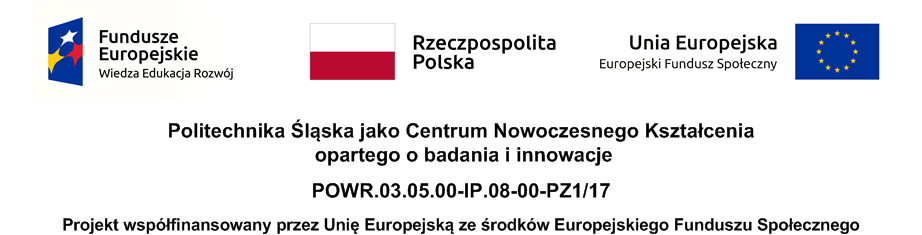 Computer Programming


Faculty of Automatic Control, Electronics, and Computer Science, Informatics, 1st cycle of higher education
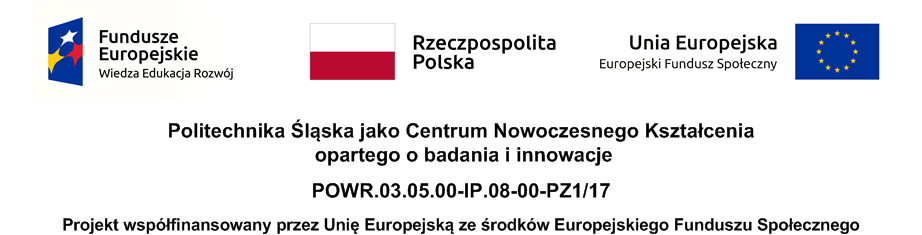 Lecture: Introduction to C++ lectures


Roman Starosolski, PhD, D.Sc., Assoc. Prof.
Introduction to C++ lectures
Roman Starosolski, PHd, DSc

Room nr 521 (ul. Akademicka 16, Gliwice)
roman.starosolski@polsl.pl
http://sun.aei.polsl.pl/~rstaros/
Introduction to C++ lectures
Semester 2 

Lecture (30h)	Dr hab. inż. Roman Starosolski, prof. PŚ
Laboratory (15h)	Dr hab. inż. Krzysztof Simiński, prof. PŚ

Semester 3 

Lecture (30h)	Dr hab. inż. Roman Starosolski, prof. PŚ
			Prof. dr hab. inż. S.Deorowicz
			Dr inż. D. Myszor
Laboratory (15h)	Dr hab. inż. Roman Starosolski, prof. PŚ

Semester 4 

Laboratory+project (30h)
			Dr hab. inż. Roman Starosolski, prof. PŚ
Introduction to C++ lectures
The Computer Programming course

available on e-learning platform of Computer Science Institute of Politechnika Śląska
lecture slide presentations
course regulations
forum
links
other resources …

please do register
Lecture plan
Object-oriented programming in C++ (34h)
	Dr hab. inż. R.Starosolski, prof. PŚ
	http://sun.aei.polsl.pl/~rstaros/S/PK_lectures/index.html

Advanced C++ libraries (14h)
	Prof. dr hab. inż. S.Deorowicz

Introduction to C# (12h)
	Dr inż. D. Myszor
Lecture plan
Object-oriented programming in C++ (34h)
Introduction
Selected non object-oriented C++ extensions
Paradigm of object-oriented programming
Constructor, destructor
Operator overloading
Inheritance
Virtual methods, polymorphism, RTTI
Multiple inheritance
Templates
Exception handling 
C++ libraries, the C++ standard library,
I/O stream library
Repetitio est mater studiorum
STL library
Strings
History of C++
1983: C with classes -> C++
With virtual; no: abstract classes, multiple inheritance, templates, exceptions, STL …
C++98/C++03 
The first formal standard and its revision (major release)
C++TR1 (2007)
Extended standard library, unobligatory
C++0x/C++11
Extensions, generic programming (major release)
C++14
Minor release
C++17
Major/minor release
Aims of C++
Better C 

Data abstraction tool

Object-oriented programming tool

Generic programming tool   NEW 2011 !
Literature on C++
General

Bjarne Stroustrup „ The C++ Programming Language” Addison-Wesley 
Also available in Polish: „Język C++”, WNT

International Standard for Information Systems—Programming Language C++, ANSI
As PDF: Browsable, searchable, lots of examples, about 1500 pages
Literature on C++
Tutorial and reference books

Nicolai M. Josuttis: C++ Standard Library: A tutorial and Reference, 1st, Pearson 1999,
Polish: Nicolai M. Josuttis: C++ Biblioteka standardowa Podręcznik Programisty, Helion 2003
Nicolai M. Josuttis: C++ Standard Library: A tutorial and Reference, 2nd, Addison Wesley Longman 2012,(rewritten and extended w.r.t. C++11 standard)

In Polish only
Grębosz J.:  Symfonia C++. RM, W-wa, wyd. 4.	
Grębosz J.:  Pasja C++. RM, W-wa, wyd. 2.
Online materials on C++
Programming Language C++, ANSI  IS  working draft 2017http://www.open-std.org/jtc1/sc22/wg21/docs/papers/2017/n4659.pdf

The C++ Resources Network (cplusplus.com)http://www.cplusplus.com/reference/

C++11 wikipedia page (also in Polish)http://en.wikipedia.org/wiki/C%2B%2B11

C++11 FAQ by Bjarne Stroustrup (see also other Stroustrup’s pages)http://www.stroustrup.com/C++11FAQ.html

C++14 wikipedia page http://en.wikipedia.org/wiki/C%2B%2B14

So-called „help” of the IDE (e.g. VisualStudio)
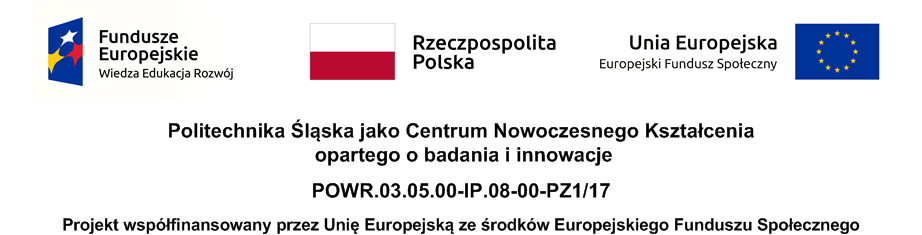 Thank you!


Next lecture: Selected non object-oriented C++ extensions
Lecture plan
Object-oriented programming in C++
Introduction
Selected non object-oriented C++ extensions
Paradigm of object-oriented programming
Constructor, destructor
Operator overloading
Inheritance
Virtual methods, polymorphism, RTTI
Multiple inheritance
Templates
Exception handling 
C++ libraries, the C++ standard library,
I/O stream library
Repetitio est mater studiorum
STL library
Strings